ΠΑΡΑΓΩΓΟΙ   1
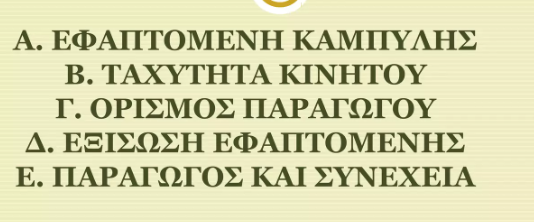 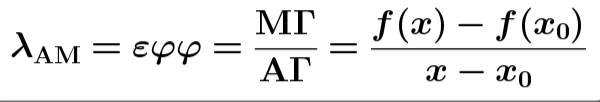 Αρχείο     geogebra  για την παράγωγο
ΔΙΑΦΟΡΕΤΙΚΟΣ     ΤΥΠΟΣ      ΠΑΡΑΓΩΓΟΥ